مجالات الأنظمة واللوائح
الوحدة
5
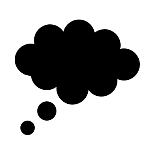 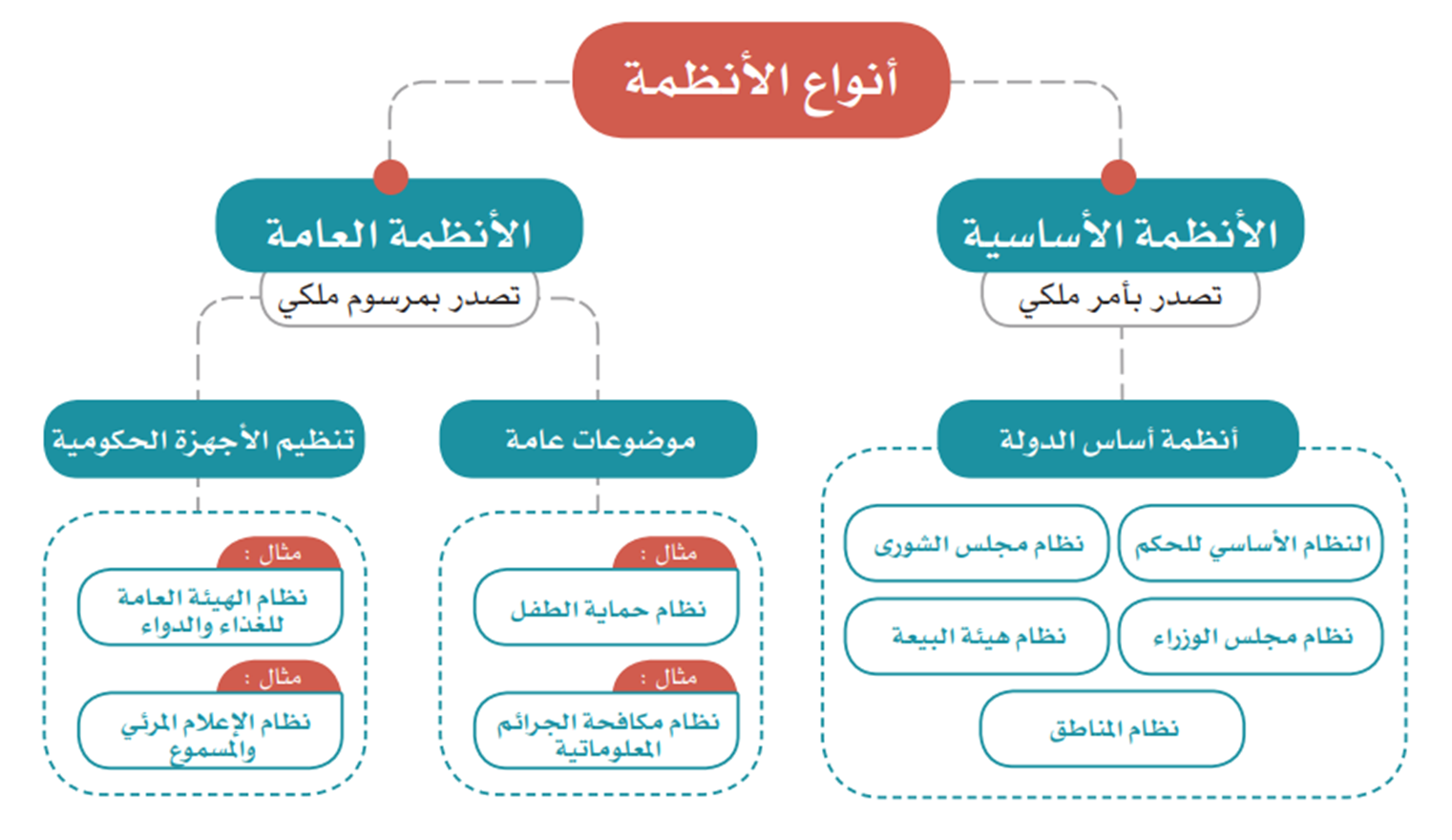 الدرس الثاني
مجالات الأنظمة واللوائح
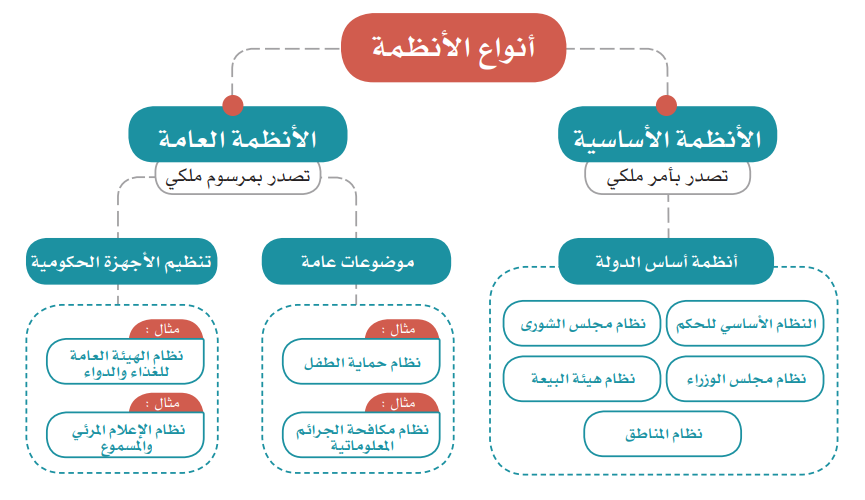 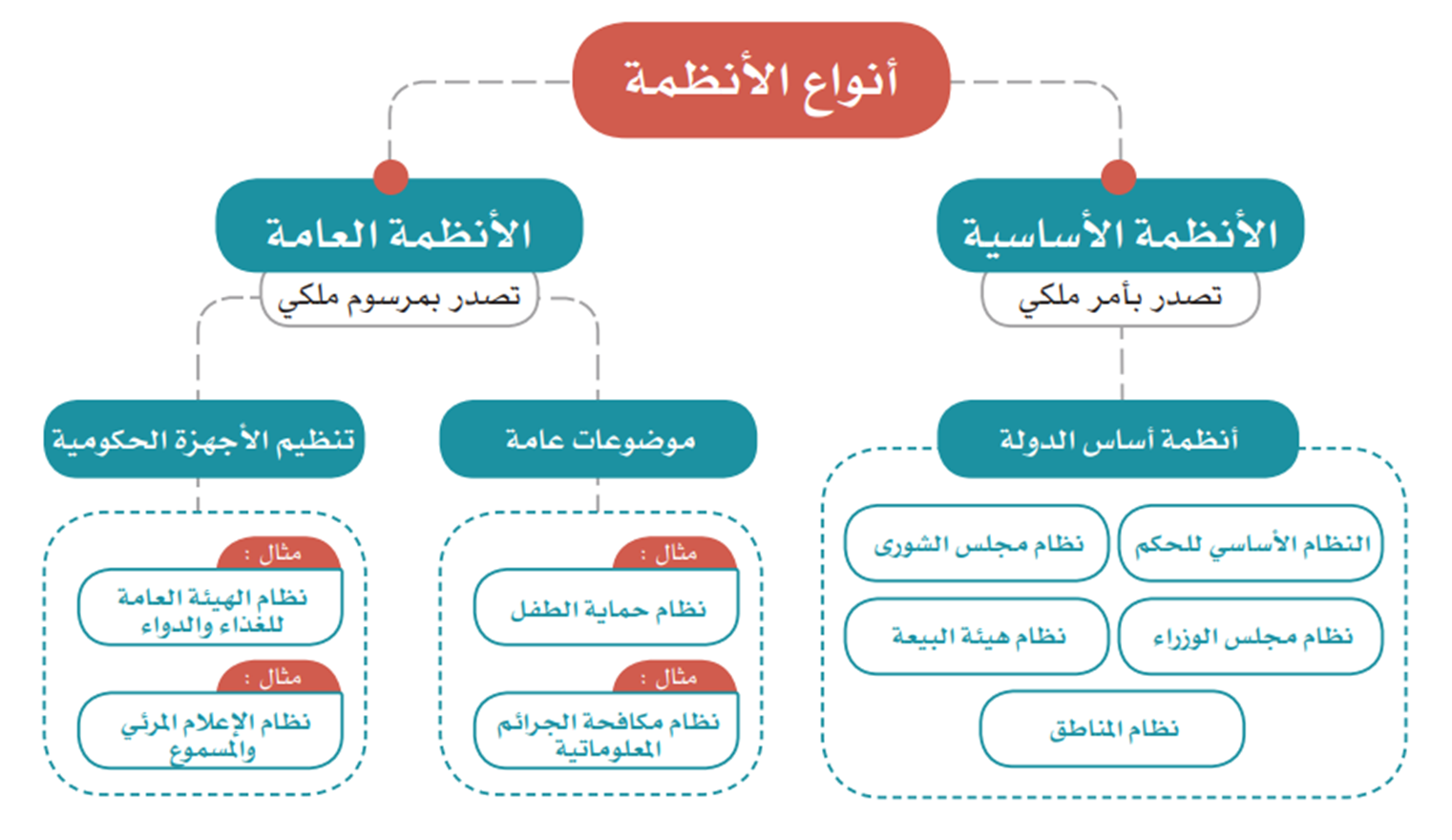 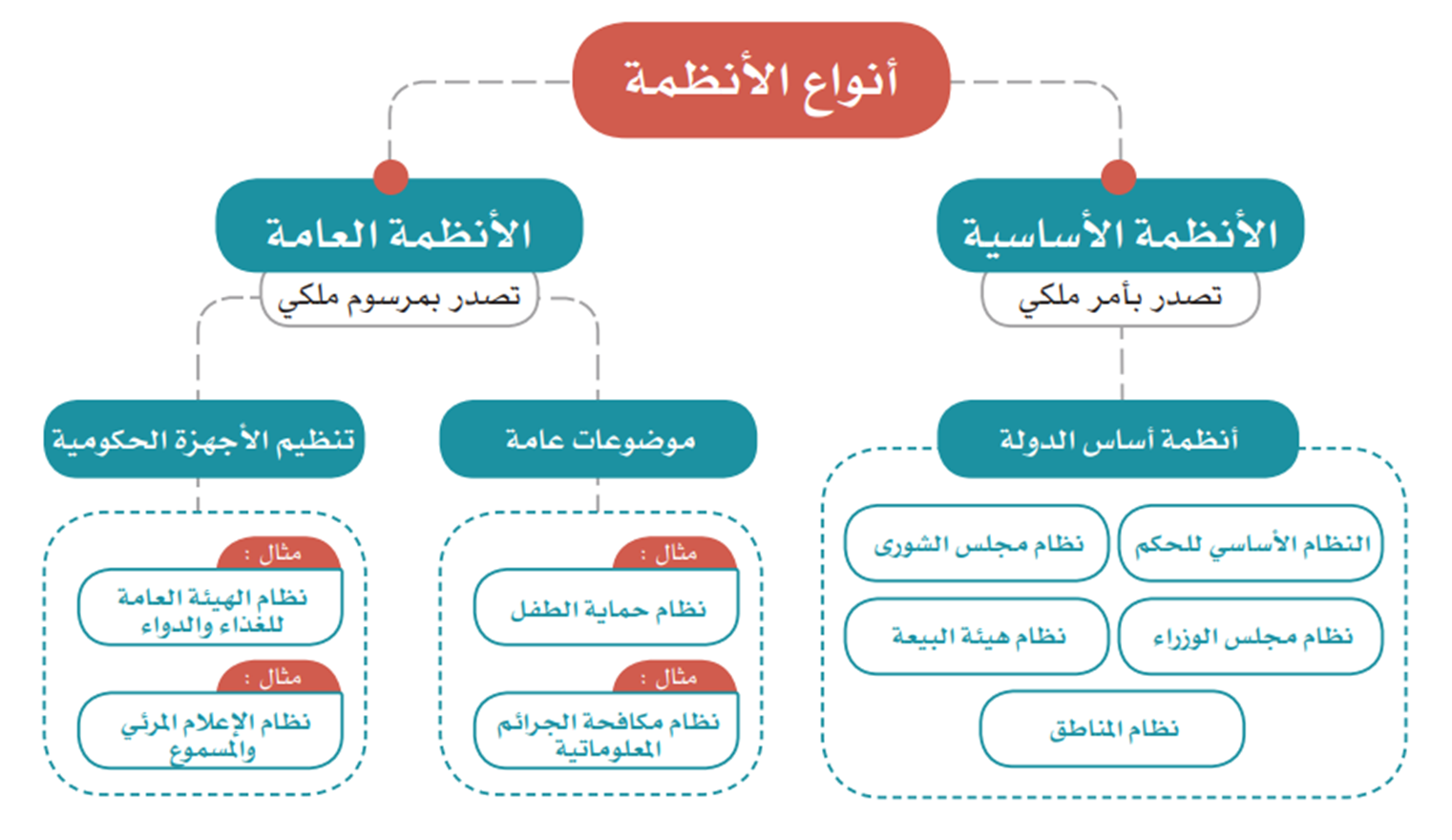 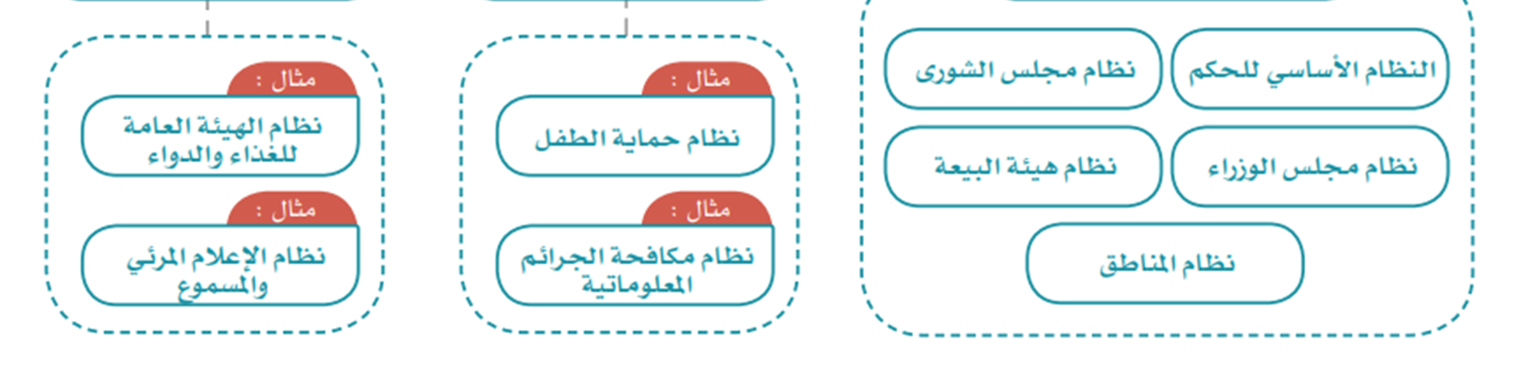 الوحدة 5
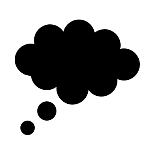 نظام عام
جهاز حكومي
نظام عام
موضوع حكومي
نظام أساسي
الدرس الثاني
مجالات الأنظمة واللوائح
نظام المناطق , نظام هيئة البيعة , نظام مجلس الوزاء
يصنف الطلبة الأنظمة الآتـيـة حسب نوعها :
- نظام المناطق- نظام هيئة البيعة- نظام حماية التراث المخطوط - نظام الإقامة المميزة- نظام صندوق الاستثمارات العامة- نظام مجلس الوزراء.
نشاط 1
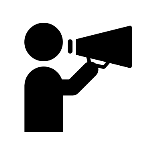 نظام حماية التراث المخطوط
نظام صندوق الاستثمارات العامة , نظام الإقامة المميزة
تجدنا  في جوجل
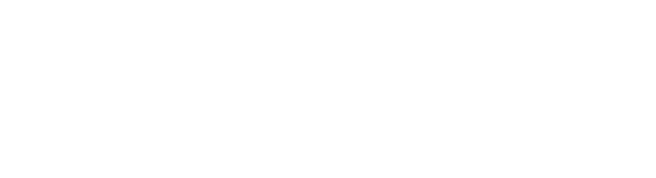 الوحدة 5
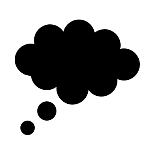 المجال الصحي
المجال الأمني
المجال الاجتماعي
الدرس الثاني
مجالات الأنظمة واللوائح
تنظيم مجلس شؤون الأسرة لعام 1437
نشاط 1
يستعين الطلبة بالرابط الرقمي للمركز الوطني للوثائق والمحفوظات
ويختارون مثالًا واحداً لأنظمة تتعلق بالمجالات الآتية:
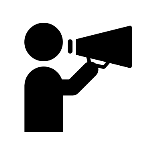 الترتيبات التنظيمية لأمانة مجلس الشؤون السياسية و الأمنية لعام 1441ه
نظام مكافحة التدخين لعام 1436 ه
الوحدة 5
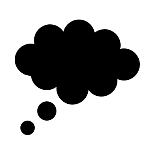 الدرس الثاني
مجالات الأنظمة واللوائح
1
2
3
لوائح ضبط
حماية مجتمع
لوائح تنفيذية
تطبيق نظام
لوائح تنظيمية
ترتيب إداري
تتضمن ما يلزم ضبطه، مثل: الائحة عقوبات التلاعب بالأسعار
تتضمـــن ما يلزم تنفيذه، مثل: الائحة التنفيذية الخاصة بإلزام ســـائقي الســـيارات وركابها
باســـتعمال حزام الأمـــان والمقاعد المخصصة الأطفال في أثناء الســـير على الطرق
تتضمن ما يلزم تنظيمه، مثل: الائحة تنظيم المدارس الأهلية.
الوحدة 5
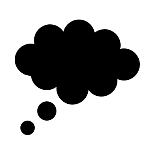 الدرس الثاني
مجالات الأنظمة واللوائح
نوع اللائحة تنظيمية
نشاط 3
يناقش الطلبة لائحة تقويم الطالب، ويحددون نوعها (تنفيذية - تنظيمية - ضبط)،
ويبينون السبب
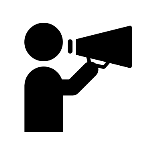 لأنها تنظم كيفية تقويم الطلاب لجميع المراحل و تقوم بالترتيب الإداري
انتهى الدرس
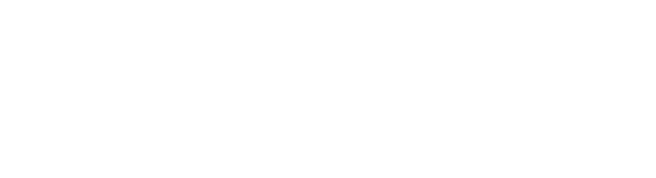 جميع الحقوق محفوظة لموقع حلول اون لاين يحق لك الاستخدام والتعديل عليها كما تشاءلكن يحرم بيعها او نشرها في المواقع الاخرى